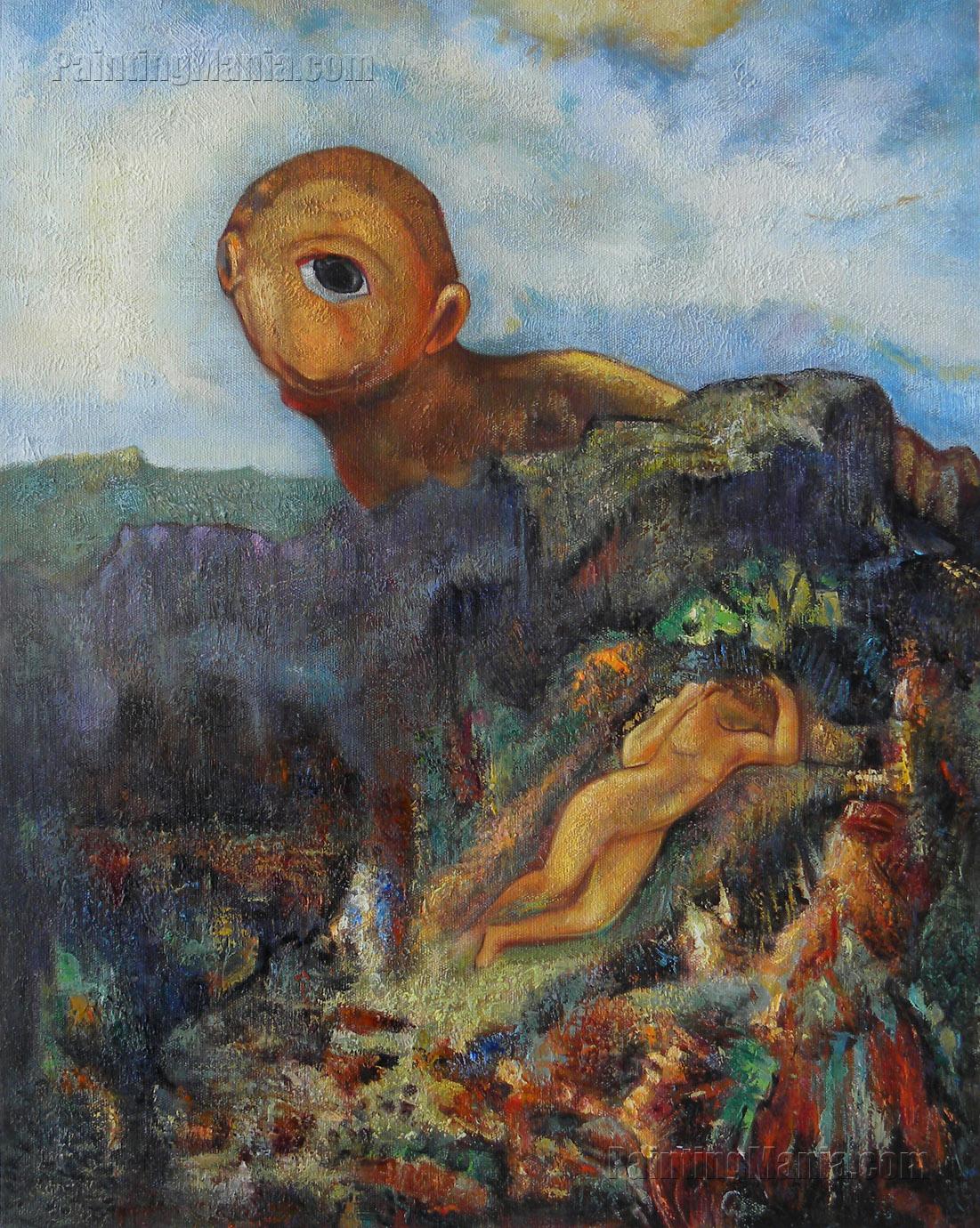 Viscera viva trahamMet.13.859-869
… en ik zou die onwil nog verdragen,
860     indien je alle mannen meed. Wáárom verstoot je mij 
            en houd je wel van Acis? Wáárom geen Cycloop omhelzen 
            en Acis wel? Die mag dan blij zijn met zichzelf en jij 
            met hem – helaas – maar Galatea, als ik maar de kans krijg, 
            zal hij wel merken dat mijn kracht mijn grootte evenaart!
	(M. d’Hane-Scheltema)
Viscera viva traham divulsaque membra per agrosperque tuas spargam (sic se tibi misceat!) undas.Uror enim, laesusque exaestuat acrius ignis,cumque suis videor translatam viribus Aetnenpectore ferre meo, nec tu, Galatea, moveris."
[Speaker Notes: Boos lezen. Wat valt op? (harde klanken; de gedachte aan Acis maakt Polyphemus woest)]
Viscera viva traham divulsaque membra per agrosperque tuas spargam (sic se tibi misceat!) undas.Uror enim, laesusque exaestuat acrius ignis,cumque suis videor translatam viribus Aetnenpectore ferre meo, nec tu, Galatea, moveris."
[Speaker Notes: Tijd? Futurum s. → P. is zeker van wat hij zal doen!]
Viscera viva traham divulsaque membra per agrosperque tuas spargam (sic se tibi misceat!) undas.Uror enim, laesusque exaestuat acrius ignis,cumque suis videor translatam viribus Aetnenpectore ferre meo, nec tu, Galatea, moveris."
[Speaker Notes: Tijd? opnieuw futurum s.]
Viscera viva traham divulsaque membra per agrosperque tuas spargam (sic se tibi misceat!) undas.Uror enim, laesusque exaestuat acrius ignis,cumque suis videor translatam viribus Aetnenpectore ferre meo, nec tu, Galatea, moveris."
[Speaker Notes: Wat hoort bij elkaar?]
Viscera viva traham divulsaque membra per agrosperque tuas spargam (sic se tibi misceat!) undas.Uror enim, laesusque exaestuat acrius ignis,cumque suis videor translatam viribus Aetnenpectore ferre meo, nec tu, Galatea, moveris."
[Speaker Notes: Wat hoort bij elkaar? Breed hyperbaton. Hoe onderstreept dit de inhoud? (ledematen van Acis liggen wijd verspreid in zee)
Sic se tibi misceat: sarcastische kant van P. komt boven!]
Viscera viva traham divulsaque membra per agrosperque tuas spargam (sic se tibi misceat!) undas.Uror enim, laesusque exaestuat acrius ignis,cumque suis videor translatam viribus Aetnenpectore ferre meo, nec tu, Galatea, moveris."
Viscera viva traham divulsaque membra per agrosperque tuas spargam (sic se tibi misceat!) undas.Uror enim, laesusque exaestuat acrius ignis,cumque suis videor translatam viribus Aetnenpectore ferre meo, nec tu, Galatea, moveris."
[Speaker Notes: Wat hoort bij elkaar?]
Viscera viva traham divulsaque membra per agrosperque tuas spargam (sic se tibi misceat!) undas.Uror enim, laesusque exaestuat acrius ignis,cumque suis videor translatam viribus Aetnenpectore ferre meo, nec tu, Galatea, moveris."
[Speaker Notes: Wat hoort bij elkaar?]
Viscera viva traham divulsaque membra per agrosperque tuas spargam (sic se tibi misceat!) undas.Uror enim, laesusque exaestuat acrius ignis,cumque suis videor translatam viribus Aetnenpectore ferre meo, nec tu, Galatea, moveris."
[Speaker Notes: Wat hoort bij elkaar?]
Viscera viva traham divulsaque membra per agrosperque tuas spargam (sic se tibi misceat!) undas.Uror enim, laesusque exaestuat acrius ignis,cumque suis videor translatam viribus Aetnenpectore ferre meo, nec tu, Galatea, moveris."
[Speaker Notes: Wat hoort bij elkaar?]
Viscera viva traham divulsaque membra per agrosperque tuas spargam (sic se tibi misceat!) undas.Uror enim, laesusque exaestuat acrius ignis,cumque suis videor translatam viribus Aetnenpectore ferre meo, nec tu, Galatea, moveris."
[Speaker Notes: P. heeft Galatea met de natuur rondom zich vergeleken. Waarmee vergelijkt hij zichzelf uiteindelijk?]
Viscera viva traham divulsaque membra per agrosperque tuas spargam (sic se tibi misceat!) undas.Uror enim, laesusque exaestuat acrius ignis,cumque suis videor translatam viribus Aetnenpectore ferre meo, nec tu, Galatea, moveris."
[Speaker Notes: P. heeft Galatea met de natuur rondom zich vergeleken. Waarmee vergelijkt hij zichzelf uiteindelijk? (met de Etna en al het vuur dat de vulkaan bevat)
Welke onheilspellende voorbode zit er in deze vergelijking? (ook P. kan ieder moment woest uitbarsten)]
Viscera viva traham divulsaque membra per agrosperque tuas spargam (sic se tibi misceat!) undas.Uror enim, laesusque exaestuat acrius ignis,cumque suis videor translatam viribus Aetnenpectore ferre meo, nec tu, Galatea, moveris."
[Speaker Notes: Hoe versterkt Polyphemus zijn krachtige boodschap nog door stijlfiguren?]
Viscera viva traham divulsaque membra per agrosperque tuas spargam (sic se tibi misceat!) undas.Uror͜ enim, laesusque͜ exaestuat͜ acrius͜ ignis,cumque suis videor translatam viribus Aetnenpectore ferre meo, nec tu, Galatea, moveris."
[Speaker Notes: v 865-866: klanken: v en s : klinkt als schuimbekken van woede – t en p: harde klanken 
v 867 wordt bijna helemaal aan elkaar gelezen
v 868-869: enjambement: heftige woordenstroom – loopt onhoudbaar over > valt stil na meo]
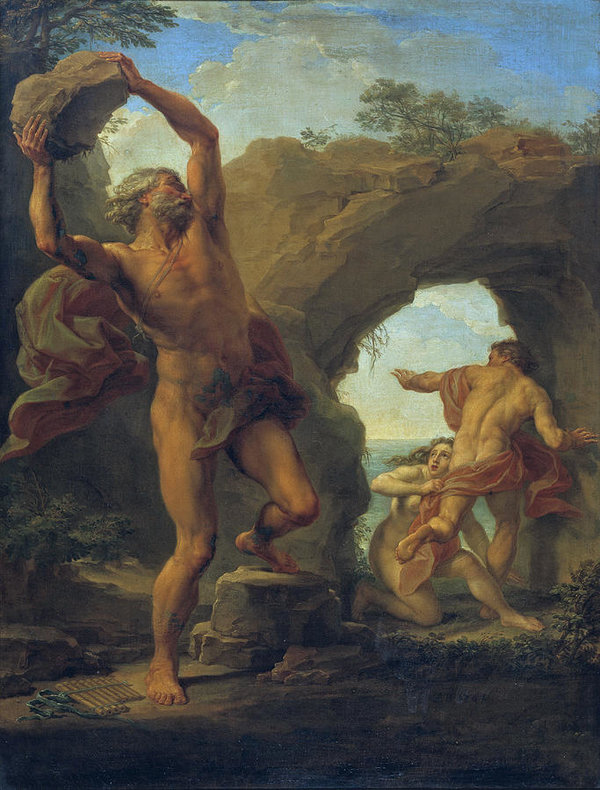 [Speaker Notes: Vervolg vertellen.]